Проект
«Вместе весело шагать»
Нельзя превращать спорт из средства физического воспитания всех детей в средство борьбы за личный успех, нельзя делить детей на способных и неспособных к занятиям спортом, нельзя разжигать нездоровые страсти ажиотажем борьбы за мнимую честь школы. 
Спорт становится средством физического воспитания тогда, когда он любимое занятие каждого.
В.А.Сухомлинский
Массовые  соревнования - яркое, эмоциональное зрелище. Удовольствие от которых , возникает вследствие соучастия в них зрителя, которого привлекает высокий уровень развития двигательных качеств, смелые и решительные действия участников, их высокие достижения.
Цель проекта
Формирование у школьников навыков по организации и проведению различных туристских мероприятий в строгом соответствии с требованиями по технике безопасности
Задачи  проекта
1. Научить организовывать практическое содействие в судействе;
2.Обеспечивать  безопасность на этапах ;
3. Владеть техническими и тактическими приемами  спортивного туризма
Контингент участников  туристских мероприятий
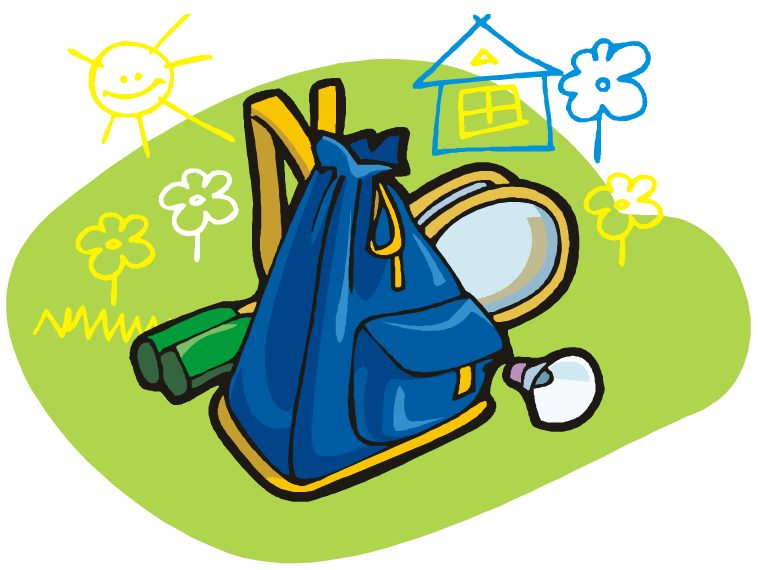 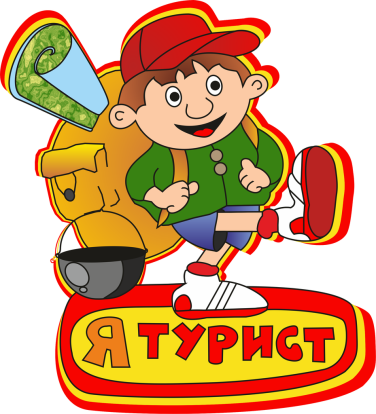 Типы мероприятия
туристско -массовые 
Туристско -массовые мероприятия  направлено  на  формирование физического развития человека, воспитание здорового образа жизни, привитие любви к занятию туризмом  с малых лет. 
рекреационно-оздоровительные 
Рекреационная деятельность - это один из комплексных видов жизнедеятельности человека, направленный на оздоровление и удовлетворение духовных потребностей в свободное от время.
Подготовка к мероприятию
При подготовке -  организатор  выбирает судейскую коллегию в соответствии с их навыками и знаниями    технических приемов спортивного туризма .
При написании положения и расстановки этапов  -  организатор и судьи   знакомятся с местом проведения мероприятия , для поиска  безопасных мест  в соответствии с техническими данными этапа.
Схема организации и подготовки мероприятия   делится  на три основных направления :
- организация  материально-технического обеспечения;
-разработка положения  с описанием этапов ;
- подведения  итогов.
Обеспечение безопасности на этапе
Чтобы ограничить  возникновение аварийных ситуаций на туристских соревнованиях судья:
 лично  организует этап и проверяет  его на соответствие к требованиям  используемого  снаряжения 
обязан проговорить условия выполнения  технического этапа   в соответствии с условиями соревнований
организовать страховку участника  во время  выполнение задания .
Качества   судьи
объективность
доброжелательное отношение к участникам 
 развитый кругозор
судейская культура
эрудиция
честность 
принципиальность
решительность
Мероприятия
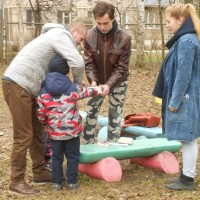 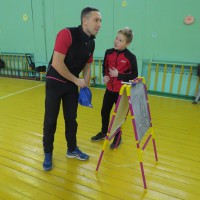 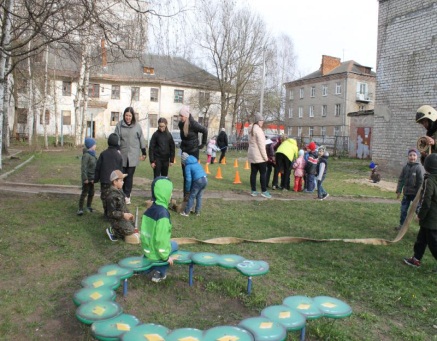 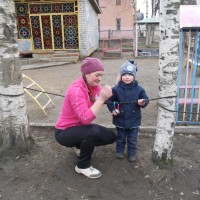 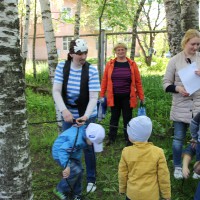 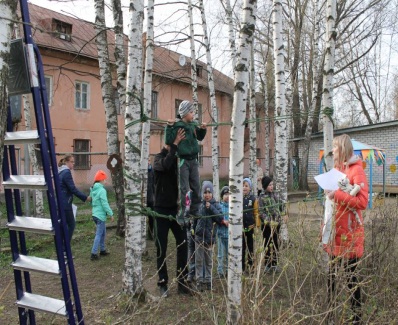 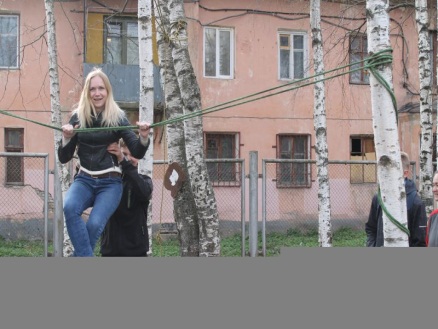 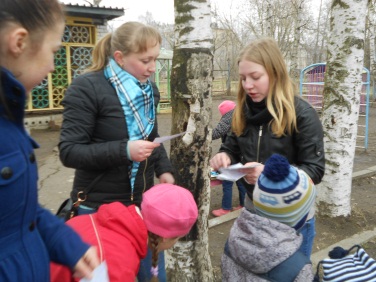 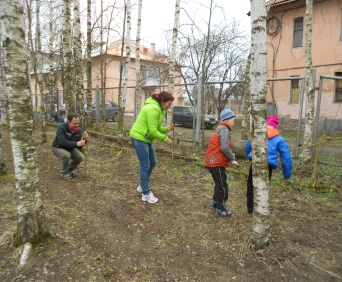 Вывод
Сегодня школа становится важнейшим звеном социализации подрастающего поколения  школьники, дошкольники и их родители  , в процессе совместной деятельности получают огромный опыт взаимодействия друг с другом, происходит развитие партнерских отношений, культуры общения и коллективной творческой деятельности . У школьников же формируются организаторские, лидерские качества, представления о педагогической профессии, ее роли в жизни, развиваются способности к эмпатии и творчеству.
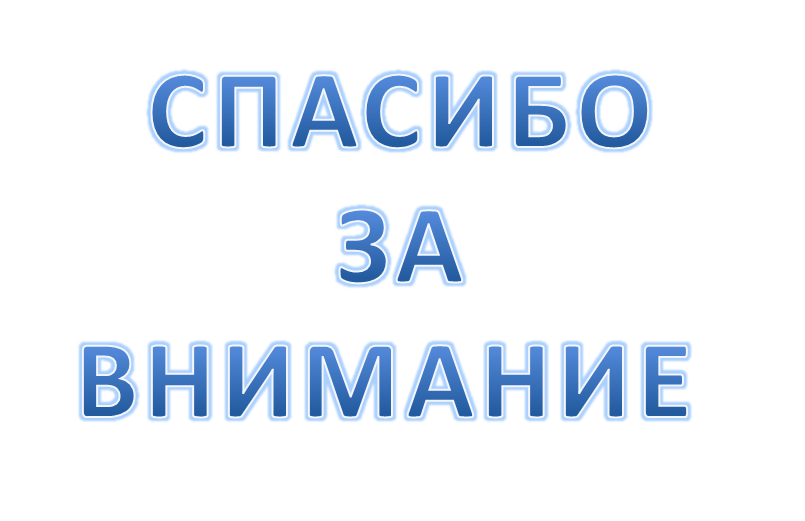